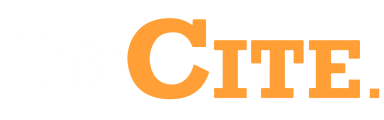 QUICK HIT PIPELINE BUILDING TOOL
Priority Pipeline Building
Lost Business
Cross Sell
Lost Opportunities
Social Relationships
Professional Relationships
COINS
Professional Group Targets
Targeted Businesses
Referrals and Introductions
 Cold Call
Ideal Client Profile:
Client Profile Info Here
Pipeline Strategies
Pipeline Strategies
Pipeline Strategies